#20Spanish - Name the 20 Hispanic Landmarks / Sites / Attraction
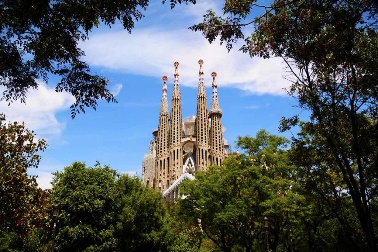 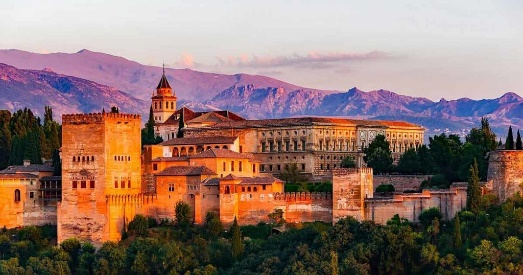 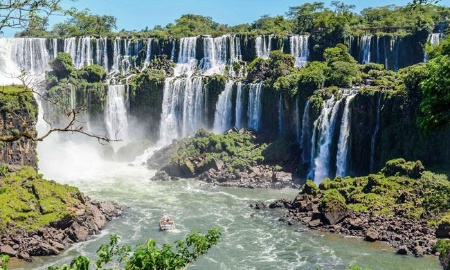 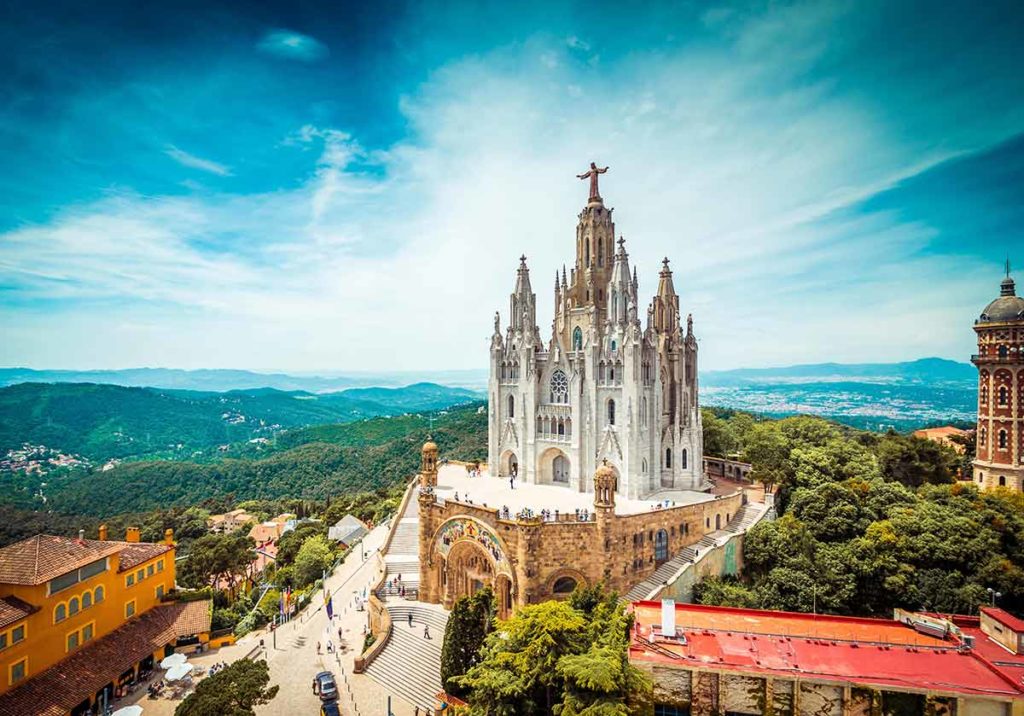 #20Spanish - Name the 20 Hispanic Landmarks / Sites / Attraction
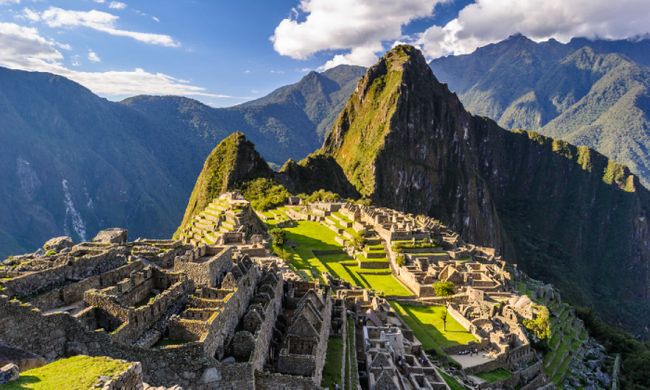 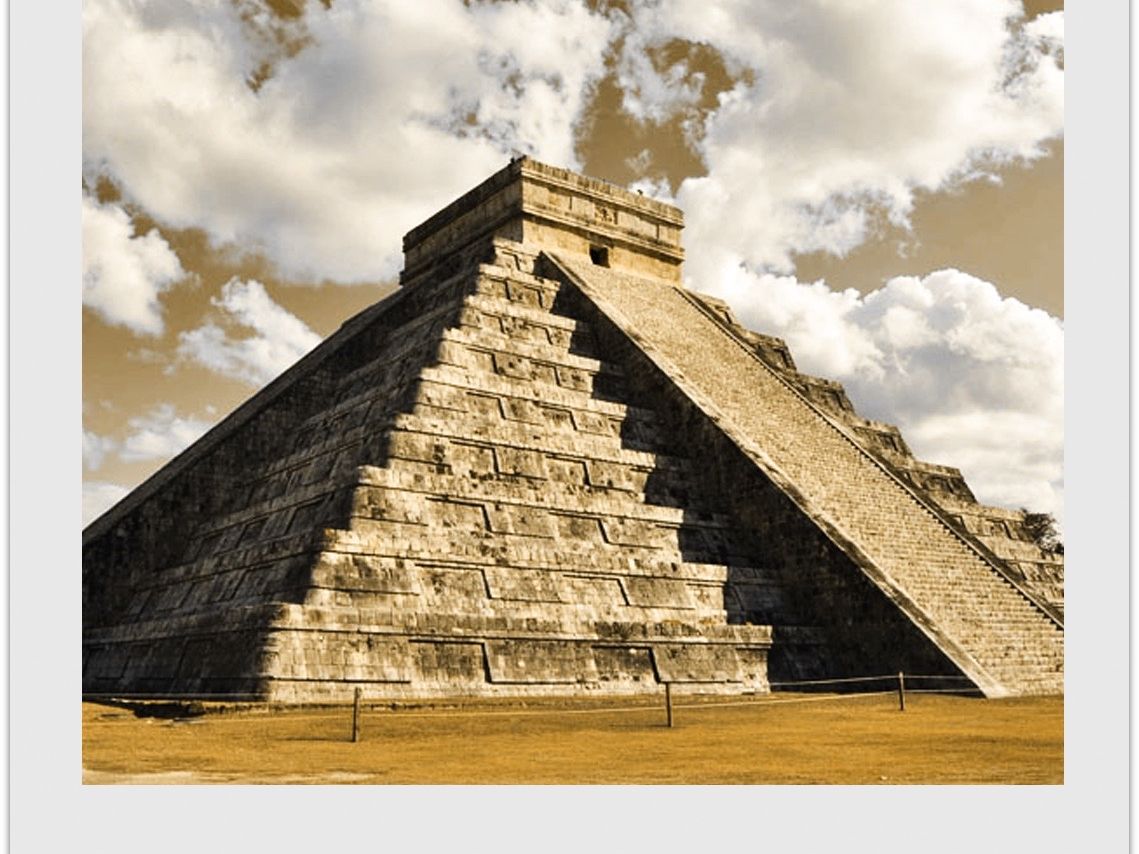 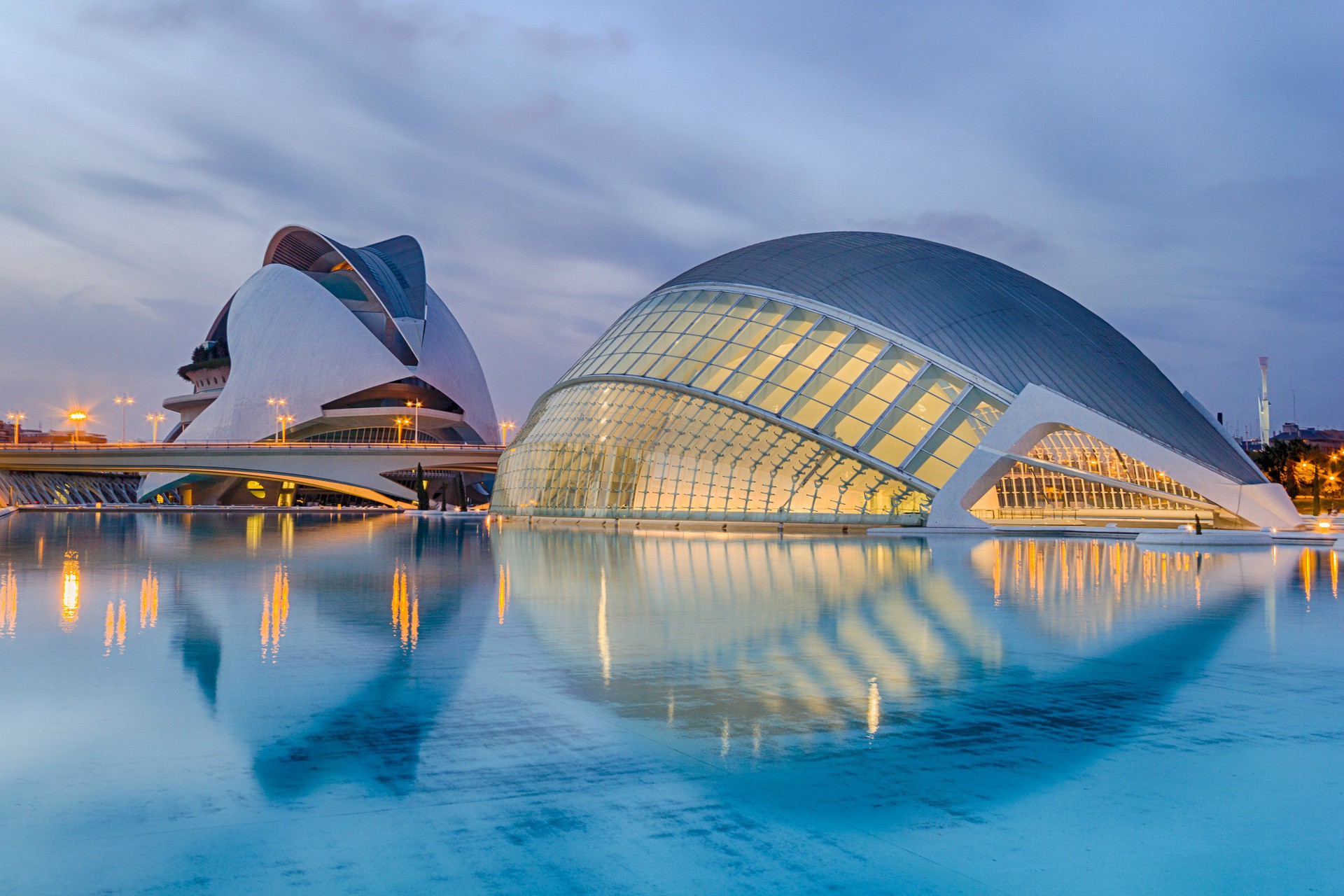 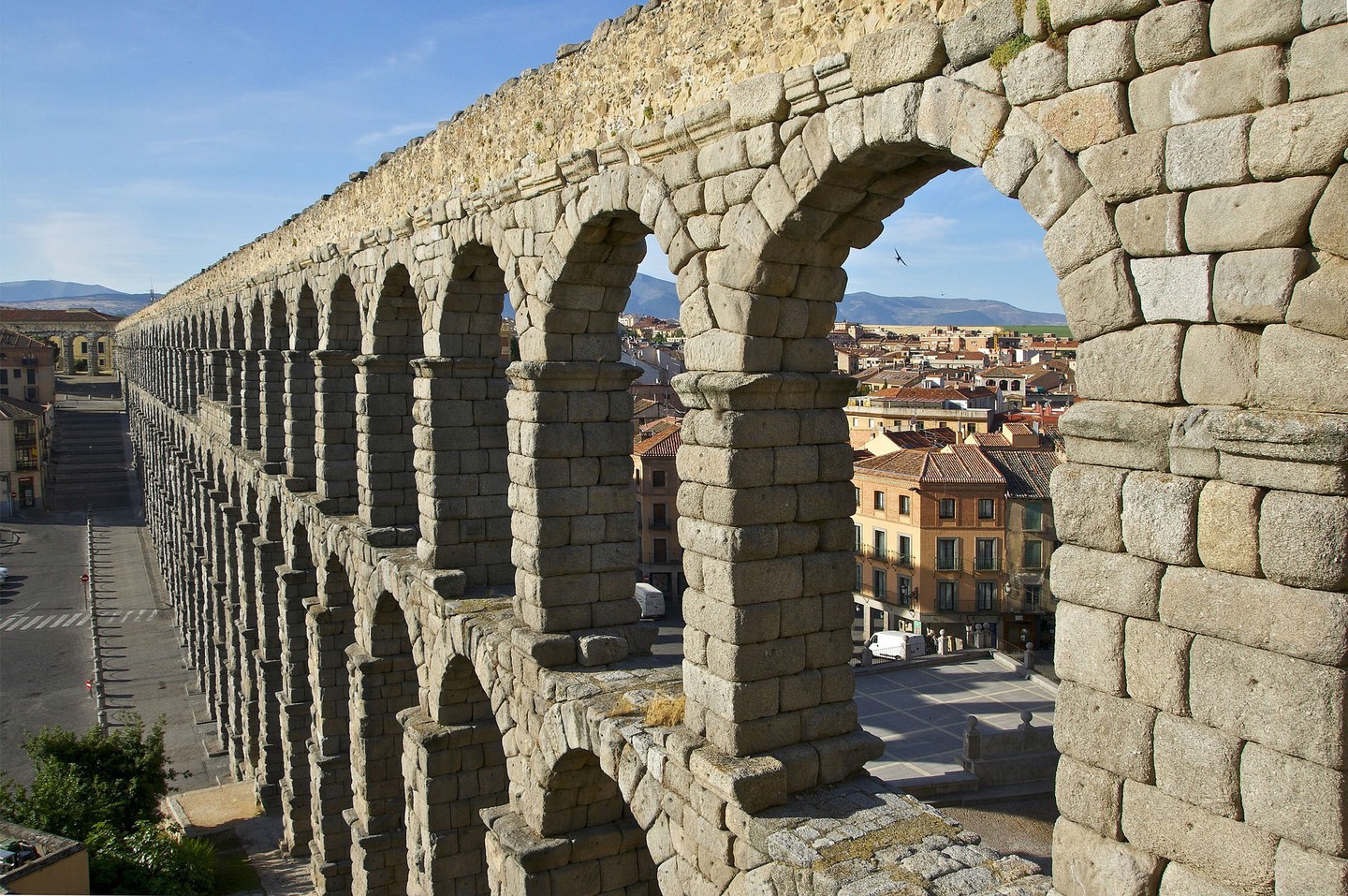 #20Spanish - Name the 20 Hispanic Landmarks / Sites / Attraction
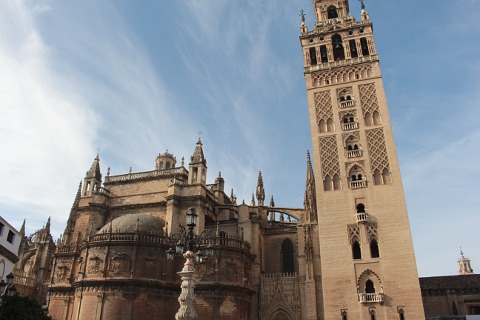 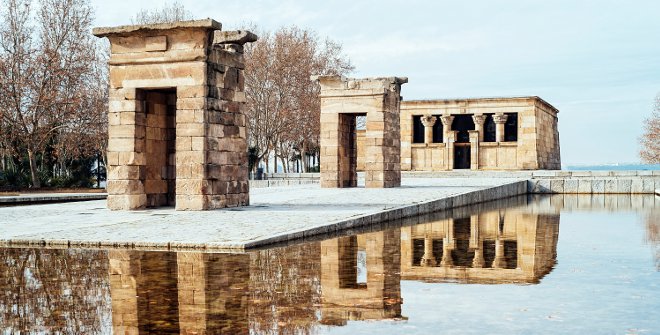 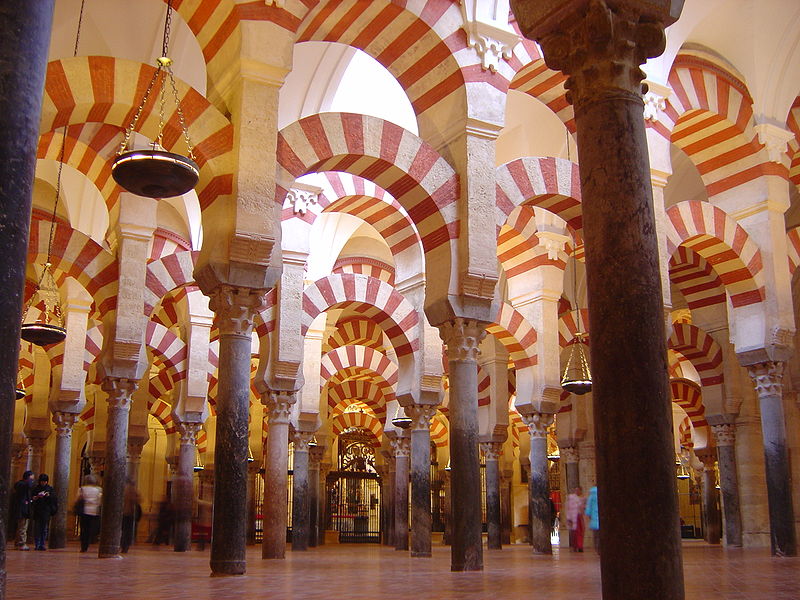 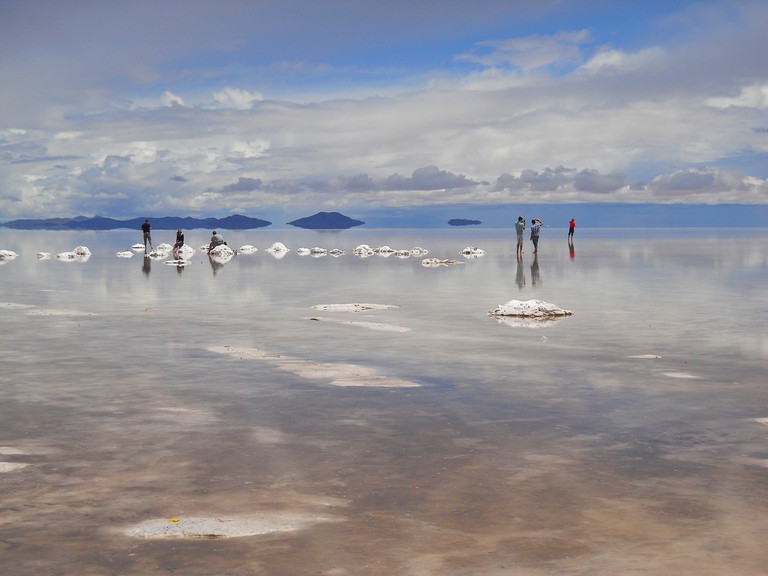 #20Spanish - Name the 20 Hispanic Landmarks / Sites / Attraction
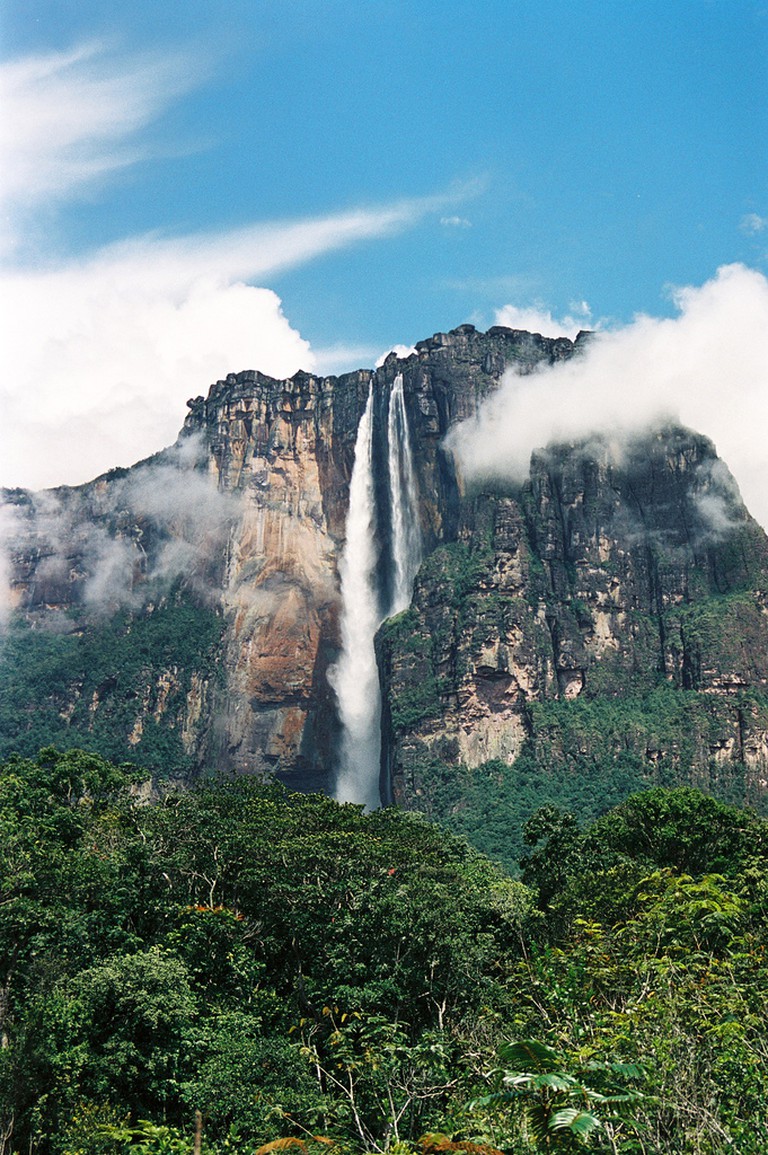 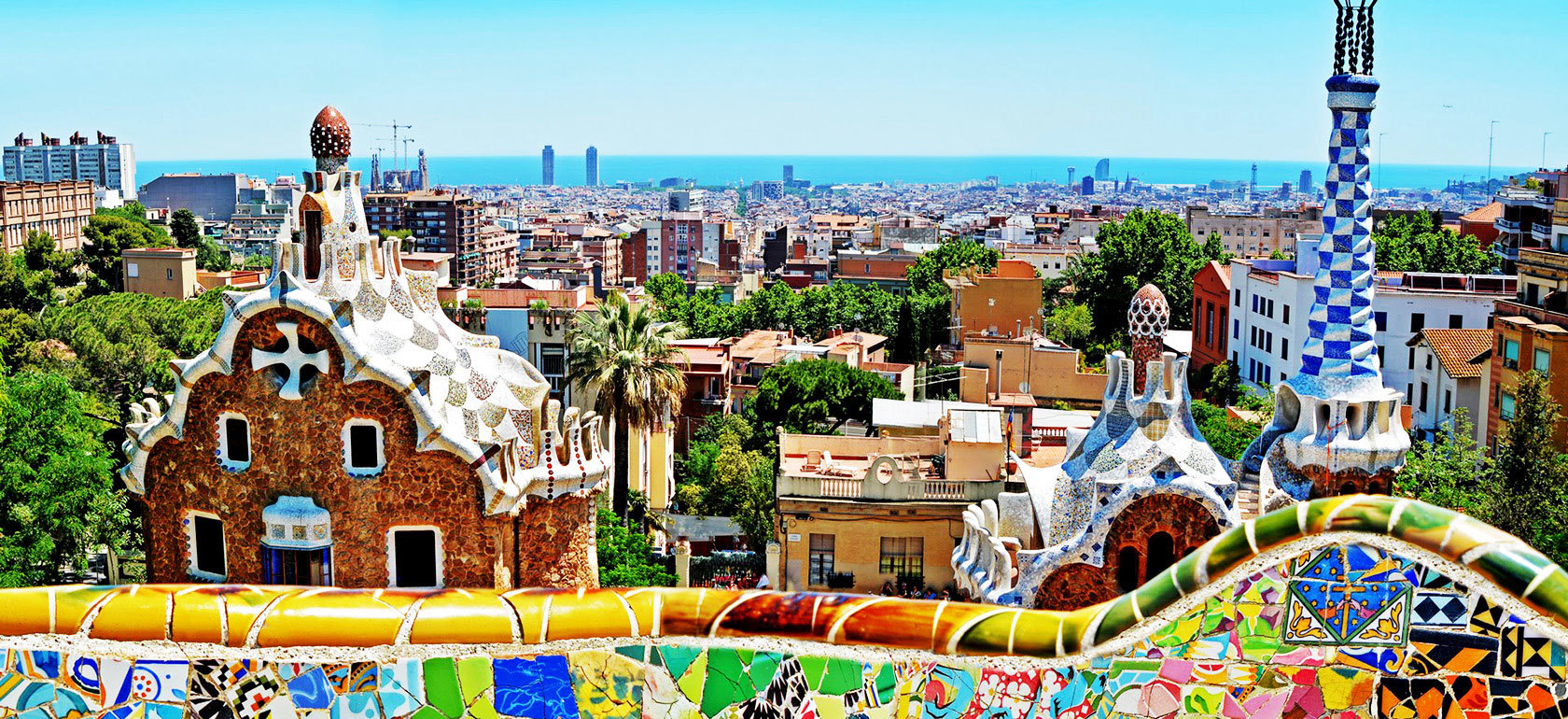 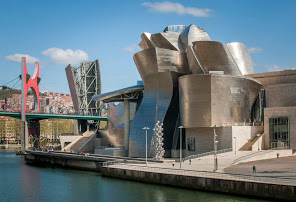 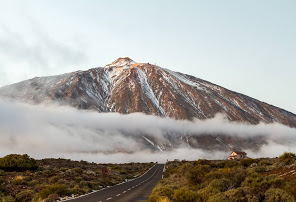 #20Spanish - Name the 20 Hispanic Landmarks / Sites / Attraction
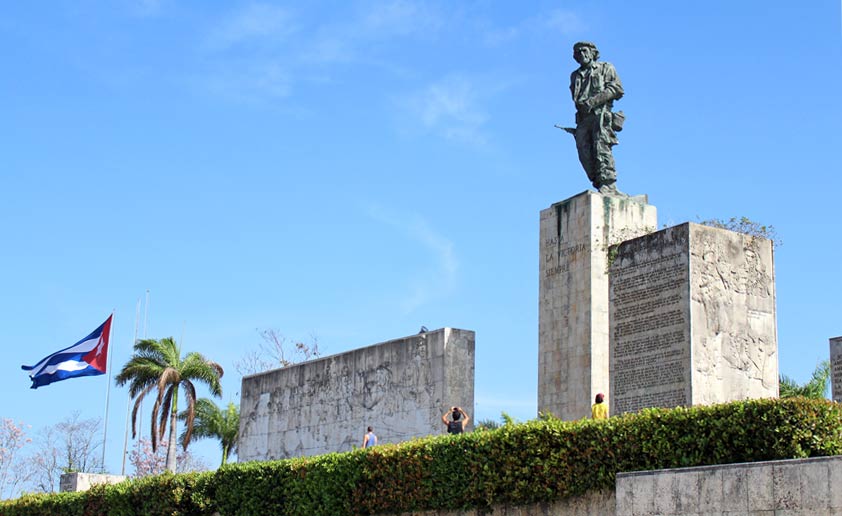 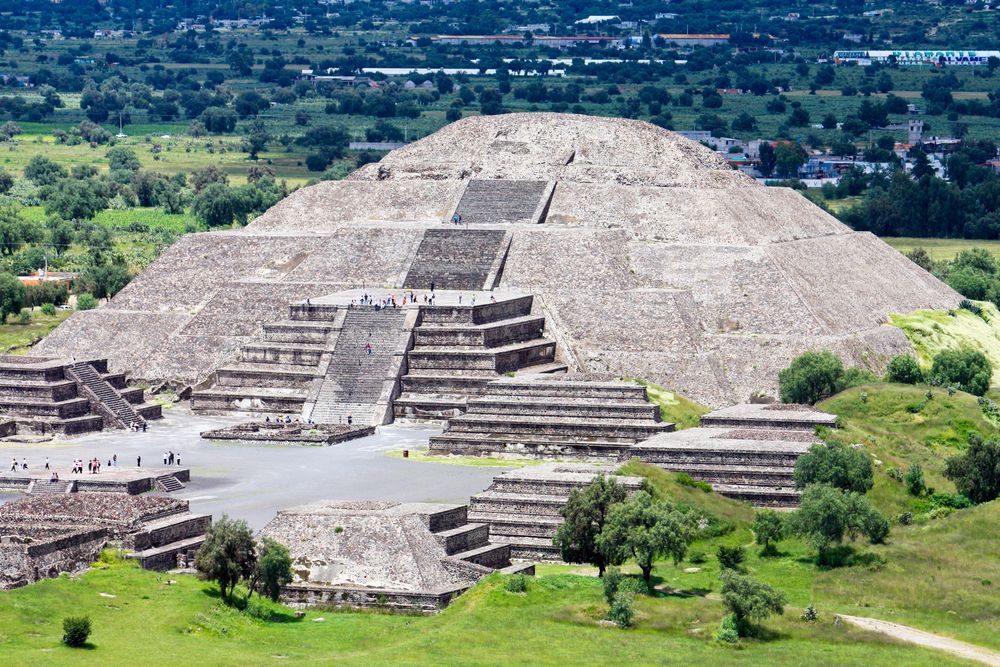 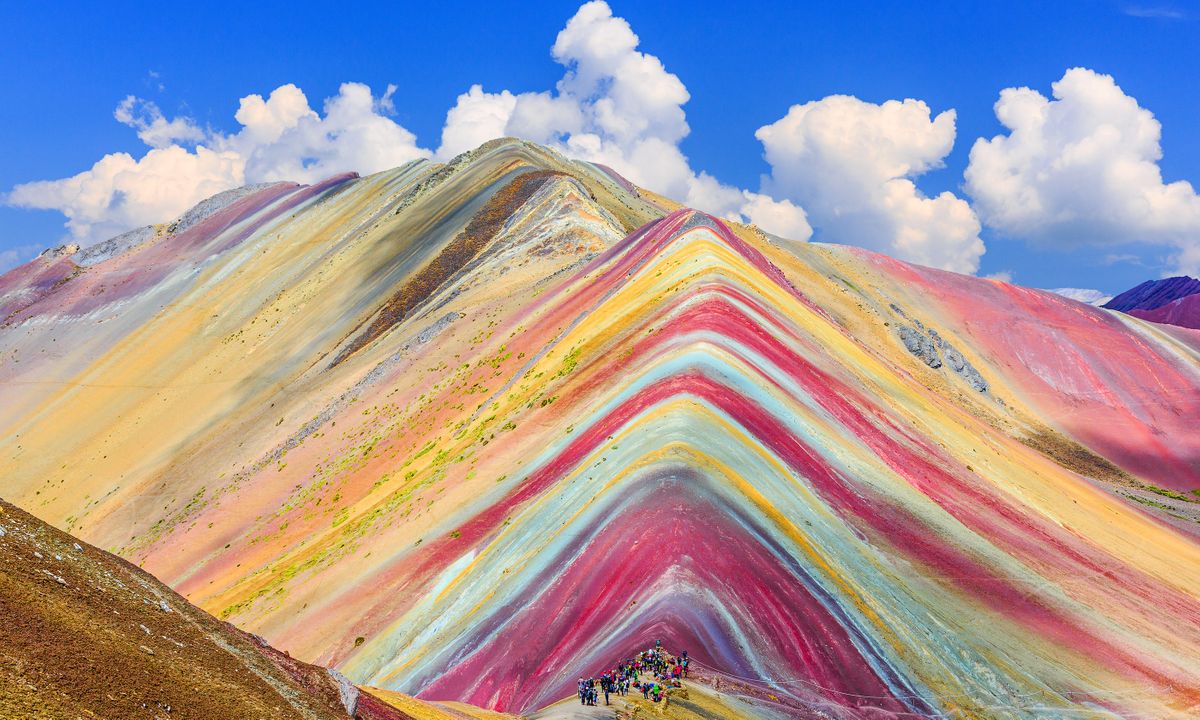 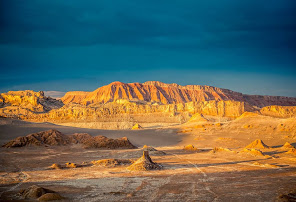